Fig. 1. Relative risk (RR) estimates for tobacco-attributable diseases associated with current exclusive cigarette, ...
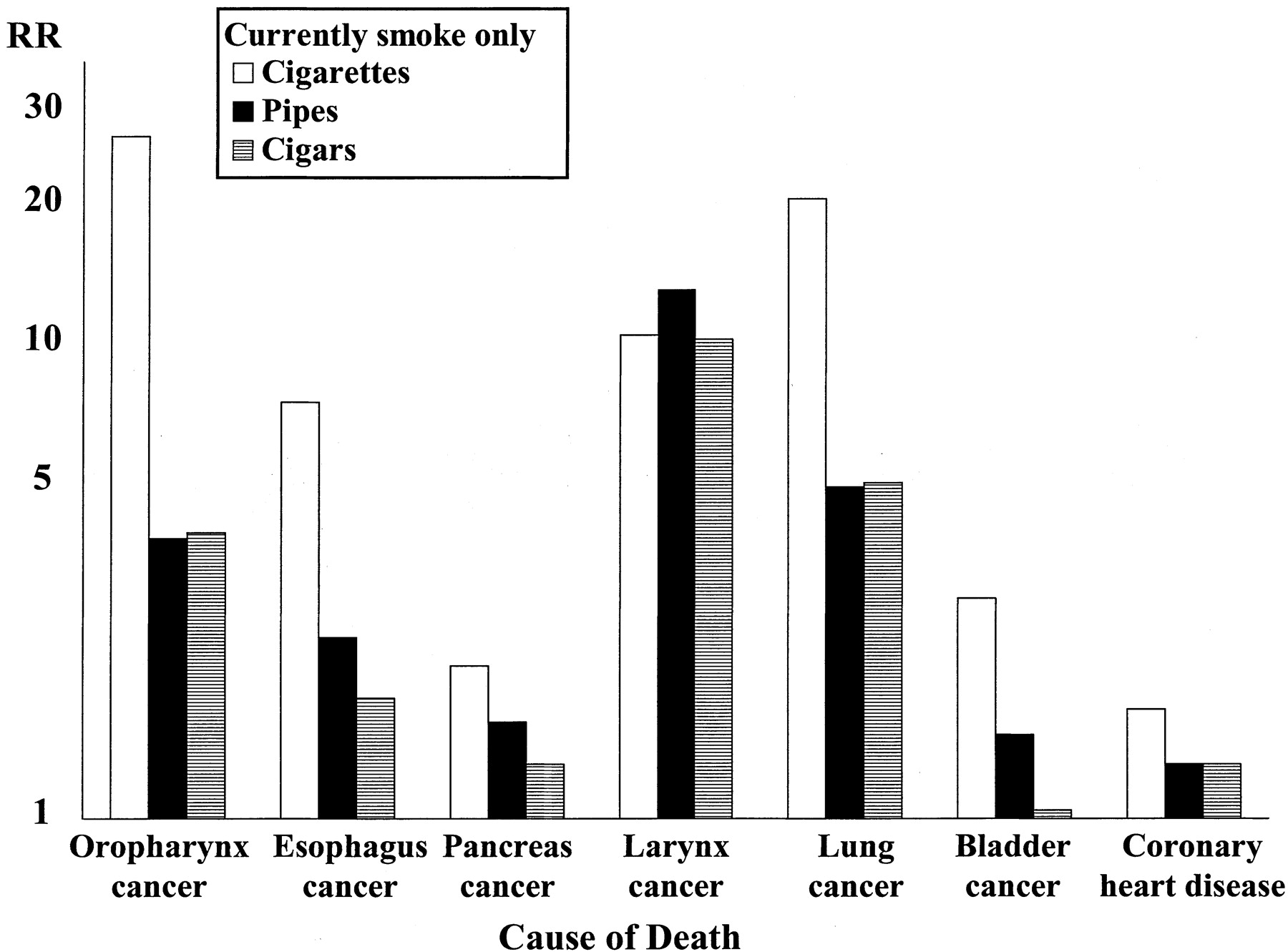 J Natl Cancer Inst, Volume 96, Issue 11, 2 June 2004, Pages 853–861, https://doi.org/10.1093/jnci/djh144
The content of this slide may be subject to copyright: please see the slide notes for details.
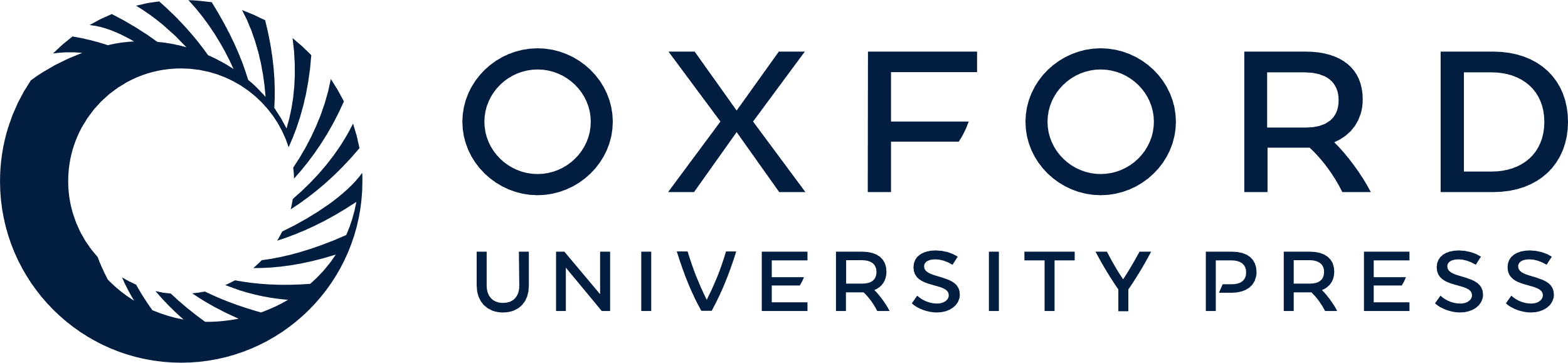 [Speaker Notes: Fig. 1. Relative risk (RR) estimates for tobacco-attributable diseases associated with current exclusive cigarette, pipe, or cigar smoking among men in Cancer Prevention Study II (CPS-II). Estimates for pipe smoking are from Table 2. The associations between cigarette and cigar smoking and tobacco-attributable diseases in CPS-II men have been published previously (37–40). Estimates for the association between cigarette smoking and cancer of the oropharynx, esophagus, pancreas, larynx, and bladder are from the 1989 Surgeon General’s Report, p. 150 (38); those for lung cancer and coronary heart disease are from the 1997 National Cancer Institute Smoking and Tobacco Control: Monograph No. 8, p. 395, 400 (37). Estimates for the association between cigar smoking and cancer of the lung, oropharynx, esophagus, pancreas, larynx, and bladder are from Shapiro et al. (39); the estimate for coronary heart disease is from Jacobs et al. (40).


Unless provided in the caption above, the following copyright applies to the content of this slide: © Oxford University Press]